Vizsgálati szám csökkentés lehetőségei és jellemző értékek meghatározása
Izsák Bálint
NNGYK Közegészségügyi Laboratóriumi és Módszertani Főosztály
Az ivóvízminőség ellenőrzése
2. melléklet B) rész paraméterek (2.2.) és gyakoriságok (3.)

„A” csoport (ellenőrző paraméterek)
Organoleptikus, mikorbiológiai és kémiai jellemzők
Nevesített komponensek (E. coli, íz, szag, pH, ammónium, nitrit stb.)(nem csökkenthetők)
Kockázatértékelés alapján
Technológia alapján (vegyszerdagolás, eltávolítás)
Vízminőségváltozás követésére, technológia ellenőrzésére

„B” csoport (részletes paraméterek)
Minden, ami nem „A” csoport
3. táblázat szerinti gyakorisággal, kivéve, ha…
Vizsgálatszám csökkentés lehetőségei
2. melléklet B) rész 2.3.
2.3.1. szerinti csökkentés

Illetékes hatóság 

Vizsgálati program elfogadásával

Legfeljebb 25%-ra

2.2.1. a) komponensek nem csökkenthetők (nevesített komponensek)

Legalább 3 éves időszakban rendszeres mintázás reprezentatív mintavételi helyen

Határ-, ill. parametrikus érték 60 %-a (ill. a PÉ túllépés 10 % alatt)

Veszélyelemzés és kockázatértékelés, ill. releváns információk engedik
Vizsgálatszám csökkentés lehetőségei
2. melléklet B) rész 2.3.

2.3.2. szerinti csökkentés

Országos tisztifőorvos (ill. NÉBIH+OTF)

Kérelemre (részletek: kozegeszseg@nnk.gov.hu) 

3 évente 1 vizsgálatra

alumínium, az arzén, a benzol, a benz(a)pirén, a bór, a cianid, a cisz–1,2-diklór-etilén, az 1,2-diklór-etán, a fluorid, a peszticidek, a tetraklór-etilén, a triklór-etilén, a policiklusos aromás szénhidrogének, a higany, a szelén, kadmium, klorid, szulfát, nátrium, urán, THM, PFA, trícium, radon, indikatív dózis

Legalább 3 éves időszakban rendszeres mintázás reprezentatív mintavételi helyen
Vizsgálatszám csökkentés lehetőségei
2. melléklet B) rész 2.3.

2.3.2. szerinti csökkentés

Határ-, ill. parametrikus érték 30 %-a 

Veszélyelemzés és kockázatértékelés, ill. releváns információk engedik

A vízbázis „védett” vagy mesterségesen védelemben tartott

6 évente felülvizsgálat köteles

NNGYK Közegészségügyi Főosztály rögzíti

A HUMVI automatikusan figyelembe veszi
Vízbázis védettség
vízbázis diagnosztikai vizsgálat eredmény

vízbázis védőterületi határozat (1995. LVII. Vg. törvény; 123/1997 (VII. 18.) Kormányrendelet)

védelembe helyezési terv

utolsó kútvízvizsgálati tríciummérési eredmény
Vízbázis védettség
16/2016 (V.12.) BM rendelet

„védett felszín alatti vízbázisra telepített vízkivételi mű: az a vízkivételi mű, amelyen keresztül az igénybe vett vízkészletből kitermelt vízben mért trícium koncentráció kisebb, mint 0,06 Bq/l (0,5 TU);”

„nem védett felszín alatti vízbázisra telepített vízkivételi mű: minden talaj-, karszt- és partiszűrésű vízkészletet igénybe vevő felszín alatti vízkivételi mű, továbbá azon a rétegvízkészletet igénybe vevő vízkivételi mű, amelyből kitermelt vízben mért trícium koncentráció nagyobb, mint 0,06 Bq/l (0,5 TU);”

„védett” vízbázis – felülbírálandó fogalom
Radiológiai paraméterek
Trícium, radon, indikatív dózis

Lényeges változások az 5/2023 (I. 12.) Kormányrendeletben

Megszűnt a végleges felmentés

A korábbi felmentések 2023-ban még figyelembe  vehetők a csökkentésekhez

Sok rossz tapasztalat a korábban kiadott határozatokkal (főleg indikatív dózis)

NNGYK Módszertani útmutató ivóvizek radiológiai paramétereinek vizsgálatához és értékeléséhez
Indikatív dózis meghatározásának folyamatábrája
Alternatív vizsgálati szint megállapítható, onnantól lehet összes α- és β-aktivitás vizsgálat, és az alternatív vizsgálati szint 30 %, ill. 60 %-a figyelembe véve adható a vizsgálati szám csökkentés.
Indikatív dózis meghatározása:
összes α- és β-aktivitás
össz. α ≤ 0,1 Bq/l
ÉS
 össz. β ≤ 1,0 Bq/l
össz. α > 0,1 Bq/l
ÉS/VAGY
 össz. β > 1,0 Bq/l
Természetes/mesterséges radionulkidok meghatározása – teljesül-e a jogszabályban meghatározott egyenlőtlenség?
Az indikatív dózis ≤ 0,1 mSv
Igen
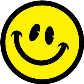 Az indikatív dózis > 0,1 mSv
Nem
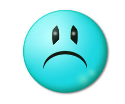 Indikatív dózis meghatározásának részletesebb folyamatábrája
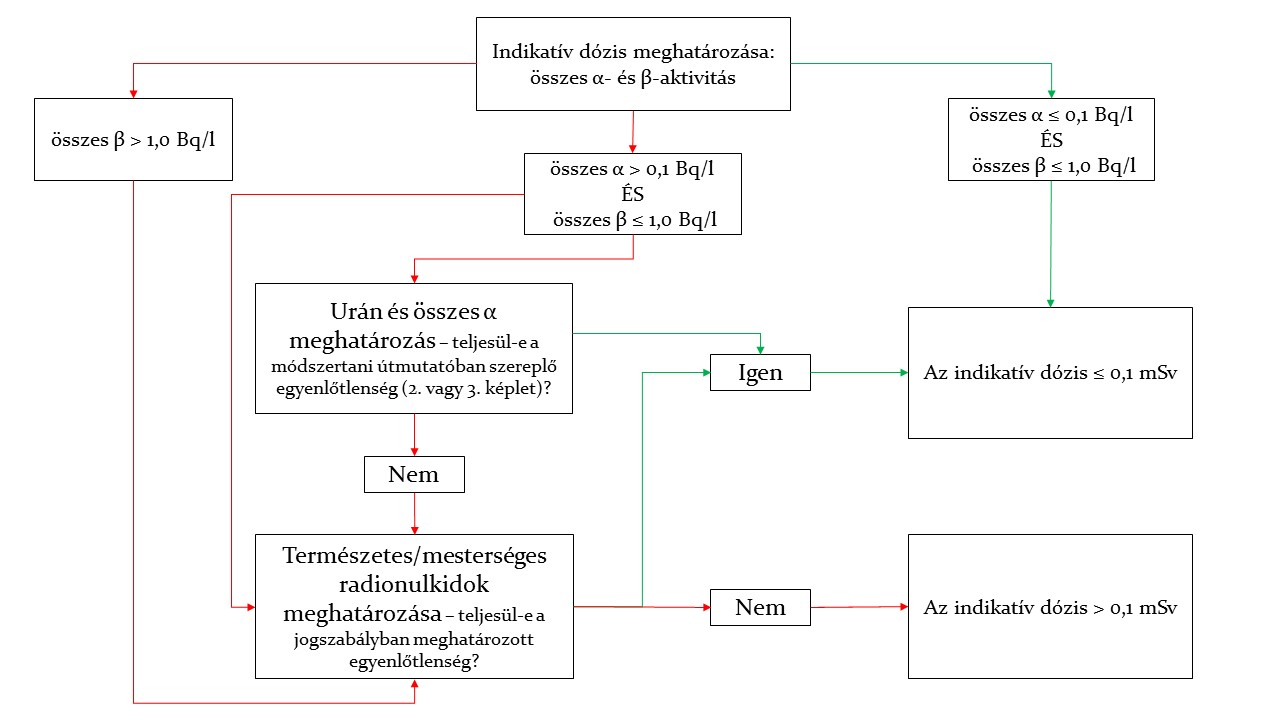 Vizsgálatszám csökkentés lehetőségei
2. melléklet B) rész 2.3.

2.3.2. szerinti csökkentés

A vizsgálati szám csökkentés nem érvényes, amennyiben rendkívüli vízszennyezés kockázata merül fel vagy másik vízbázisról működő hálózatról vízátvételre kerül sor

Nem mentesít a tárgyi paraméterekből eredő közegészségügyi kockázatok értékelése alól (VBT-ben szerepeltetni kell).

Az engedély határozatlan időre szól, de 6 évente felülvizsgálat-köteles.
Vizsgálatszám csökkentés lehetőségei
2. melléklet B) rész 2.3.

2.3.3. nem csökkenthető a vizsgálatszám, ha az adott komponens:

Elosztóhálózatból / fogyasztói belső hálózatból is eredhet (pl. ólom)

Mennyisége változhat elosztóhálózaton / fogyasztói belső hálózaton (pl. THM, fertőtlenítés esetén)
Figyelembe veendő szempontok
Emelkedő tendenciák
Hiába nem érte még el a koncentráció a 60/30 %-ot, ha folyamatos emelkedés figyelhető meg!

Veszélyelemzés és kockázatértékelés
Területhasználatok – pl. mezőgazdasági tevékenység 

Vízkezelés/technológia
Eltávolítandó komponensek (pl. arzén eltávolítás)
Vegyszeradagolás, fertőtlenítés (pl. alumínium vs. alumínium-szulfát; klórozás vs THM; töréponti hypo vs klorid, nátrium)
Jellemző érték meghatározása
Nem  szigorúan matematikai/statisztikai fogalomhasználat jelen előadásban és az útmutatóban! (pl. minta)

Több paraméternél a parametrikus érték „nincs szokatlan változás”

De mi a „szokásos érték” és mi a „kiugró”? – nehéz feladat

Kémiai/fizikai paramétereknél könnyebb (TOC, zavarosság) (több minta, kisebb ingadozás)

Biológiai/mikrobiológiai paramétereknél nehezebb (telepszám, Nematoda) (nagy ingadozás, sokszor kevés minta)
Néhány „alapfogalom”
Mivel jellemezhetünk egy adathalmazt? – helyzeti mutatókkal
Átlag 
számtani közép
szóródási mutató nélkül nem értelmezhető! – leggyakrabban szórás
érzékeny a kiugró értékekre
Medián
nagyság szerint sorba rendezett adatok közül a középső
nem érzékeny a kiugró értékekre
(Módusz
leggyakoribb adat
ne használjuk, de nem árt ismerni)
Stb.
Néhány „alapfogalom”
Mivel jellemezhetünk egy adathalmazt? – szóródási mutatókkal
Terjedelem 
legnagyobb és legkisebb érték közti különbség
Interkvartilis terjedelem (IQR)
alsó kvartilis (Q1) – ¼ - ¾ arányba osztja a sorba rendezett értékeket
felső kvartilis (Q3) – ¾ - ¼ arányba osztja a sorba rendezett értékeket
IQR – Q3-Q1
Percentilis
a sorba rendezett értékek x %-a kisebb/nagyobb (alsó/felső precentilis) az x percentilisnél (pl. 20 %-os alsó percentilis)
Szórás
átlagtól való négyzetes eltérések átlagának négyzetgyöke
Stb.
Példa
1. eset: 0; 0; 0; 1; 2; 0; 4; 1; 1; 3
Átlag: 1,2 (szórás: 1,4)
Medián: 1

2. eset: 0; 0; 0; 1; 2; 0; 4; 1; 1; 100
Átlag: 11 (szórás: 31)
Medián: 1
Példa - módusz
Enterococcus vizsgálatok
Eredmények (szám/100 ml):0; 0; 1; 2; 3; 4; 5; 6; 7; 8;

Átlag: 3,6 (szórás: 2,9)
Medián: 3,5
Módusz: 0
Mondhatjuk, hogy ez jellemzi a rendszerünket? Nem, hiszen az Enterococcus az esetek 80 %-ában probléma.
Medián (12)
Kiugró érték? (25)
Átlag és szórás (12,4 ±4,4 )
Módusz (10)
Kiugró érték? (2)
Jellemző értékek – mikrobiológiai paraméterek
Többféle megoldás lehetséges
Nagyon nagy természetes ingadozás lehet az eredményekben
NNGYK ajánlás:
95 % percentilis érték
Beavatkozási érték (egyedi küszöbérték) 
95% percentilis négyszerese
Évente felülvizsgálni
Legalább 30 eredmény

Felejtsük el az automatikusan 100 vagy 500 TKE/l küszöbértéket!
Jellemző értékek – mikroszkópos biológiai paraméterek
Többféle megoldás lehetséges
Jelentős természetes ingadozás az eredményekben
NNGYK ajánlás:
95 % percentilis érték
kiugró értékek
átlag és szórás értékelésével (kiugró érték  az, ami nagyobb, mint az átlag+3 szórás)
IQR értékelésével (kiugró érték  az, ami nagyobb, mint az Q3+1,5*IQR)
Beavatkozási érték (egyedi küszöbérték) 
95% percentilis érték (nem a négyszerese!)
Évente felülvizsgálni
Legalább 30 eredmény
Jellemző értékek – kémiai paraméterek
Többféle megoldás lehetséges
Kisebb természetes ingadozás az eredményekben
NNGYK ajánlás:
Medián
Beavatkozási érték (egyedi küszöbérték) 
kiugró értékek
átlag és szórás értékelésével (kiugró érték  az, ami nagyobb, mint az átlag+3 szórás)
IQR értékelésével (kiugró érték  az, ami nagyobb, mint az Q3+1,5*IQR)
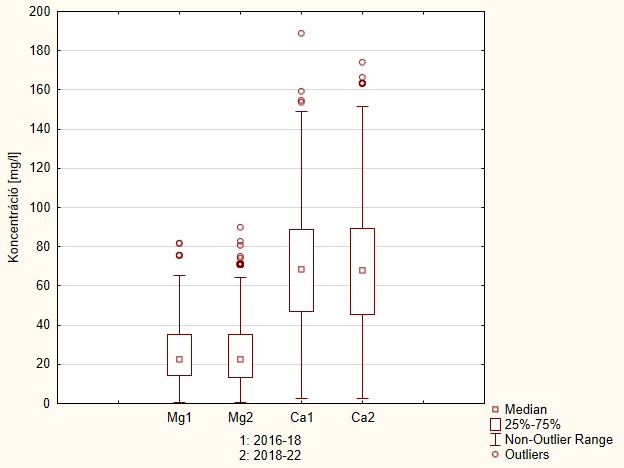 Összefoglalva
Sokféle megoldás van, nem csak az itt és az útmutatóban bemutatottak

Ne legyen automatikus egy megoldás használata, azt az adatoktól függően válasszuk ki (ne mindig az átlag)

Felejtsük el, hogy a telepszámnál 100/500 TKE/l a beavatkozási érték, van, ahol már az 50 is kiugró lehet, előfordulhat, ahol az 500 sem jelez problémát

Jobb több módszerrel is kiszámolni és összevetni az eredményeket

Vizuális ábrázolás nagyon hasznos, érdemes használni

Fontos a kellő mintaszám (lehetőleg >30), ha kell, több év adataival (ha nem volt jelentős változás, pl. technológia váltás stb.)

Jellemző érték számításnál a kiugró értékeket, havária események mintáit, kontrollmintákat fertőtlenítés után stb., ne vegyük figyelembe
Útmutatók, tájékoztatók
Radiológia módszertan
https://www.nnk.gov.hu/attachments/article/187/Modszertani_utmutato_ivovizek_radiologiai_vizsgalatahoz.pdf 
Parametrikus érték telepszám és biológiai paraméterek esetén 
https://www.nnk.gov.hu/index.php/kozegeszsegugyi-laboratoriumi-foosztaly/kornyezetegeszsegugyi-laboratoriumi-osztaly/vizhigienes-laboratorium/ivoviz/vizminoseg-ellenorzese
Köszönöm a megtisztelő figyelmet!
izsak.balint@nkk.gov.hu